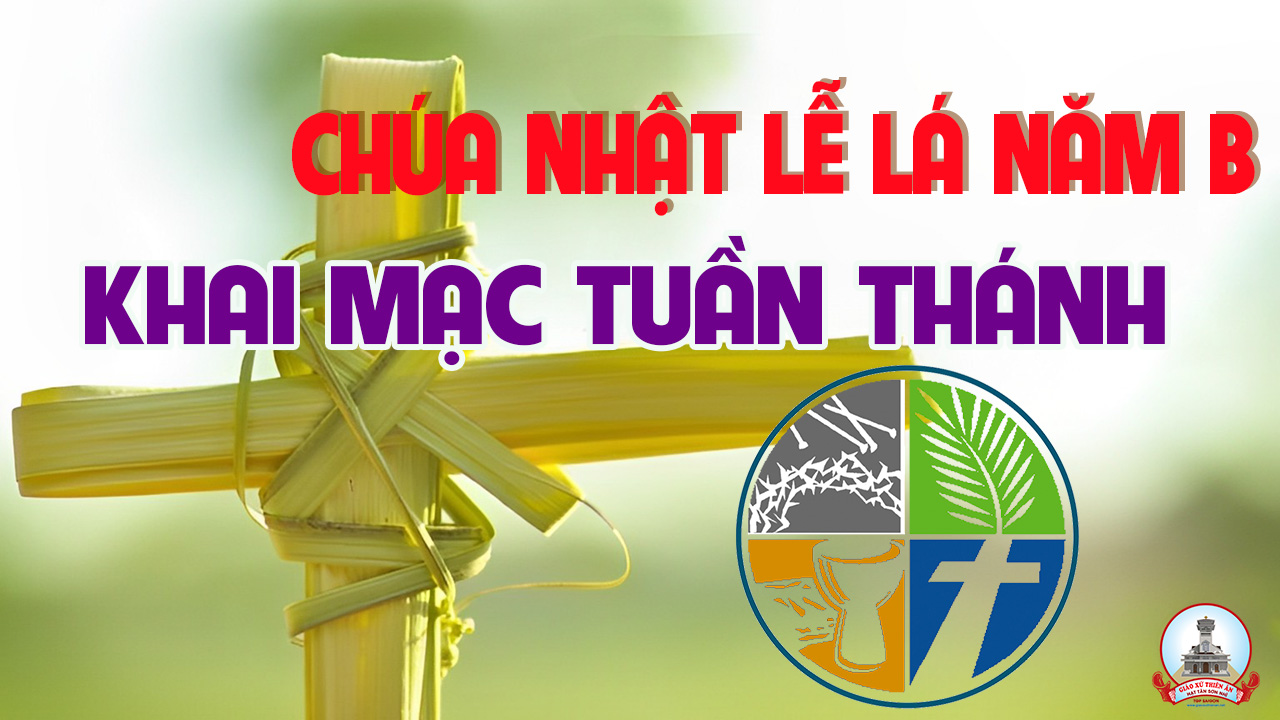 TẬP HÁT CỘNG ĐOÀN
Đk: Ôi Thiên Chúa, ôi Thiên Chúa sao Ngài nỡ bỏ con.
Câu xướng trước Phúc Âm:
Đức Ki-tô vì chúng ta đã vâng lời cho đến chết, và chết trên thập giá. Vì thế, Thiên Chúa đã tôn vinh Người, ban cho Người một danh hiệu vượt trên mọi danh hiệu.
CHÚA NHẬT LỄ LÁ
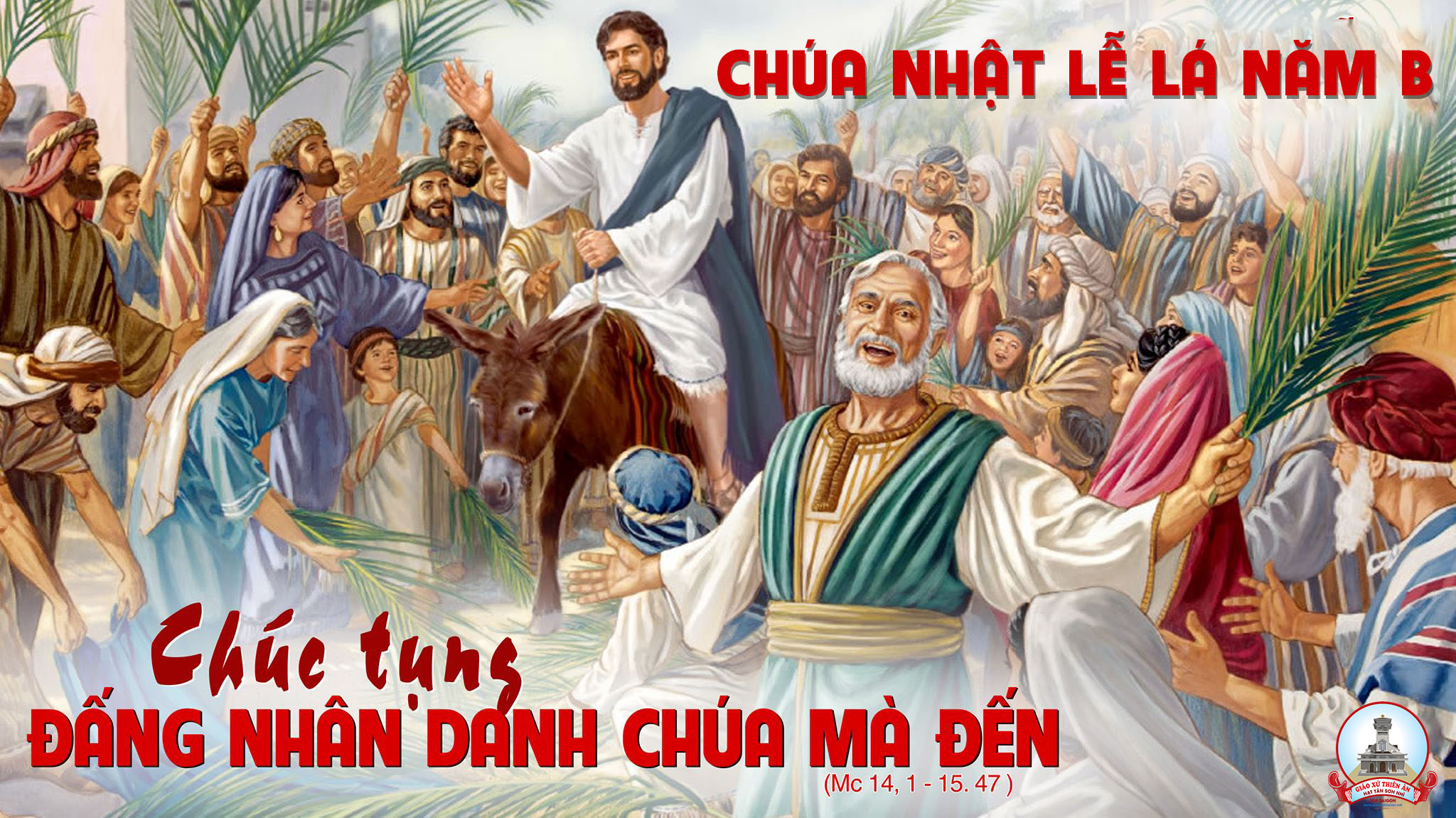 Ca Nhập LễHoan Hô Con Vua ĐavitLm. Mi Trầm
Tk1: Tay cầm nhành lá miệng luôn hát ca, tung hô Chúa ta khúc khải hoàn ca. Này muôn cửa hỡi hãy mở cánh cao, đón Vua muôn đời này Người tiến vào.
Đk: Hoan hô Con Vua Đa-vít, hoan hô Con Vua Đa-vít Đấng nhân danh Chúa mà đến. Hoan hô Con Vua Đa-vít, hoan hô Con Vua Đa-vít Đấng nhân danh Chúa mà đến.
Tk2: Ca mừng Con Chúa là Vua chúng ta, muôn dân khắp nơi vỗ ta hoà ca. Này Vua ngự đến tiếng kèn tấu vang, hát ca reo mừng này ngày khải hoàn
Đk: Hoan hô Con Vua Đa-vít, hoan hô Con Vua Đa-vít Đấng nhân danh Chúa mà đến. Hoan hô Con Vua Đa-vít, hoan hô Con Vua Đa-vít Đấng nhân danh Chúa mà đến.
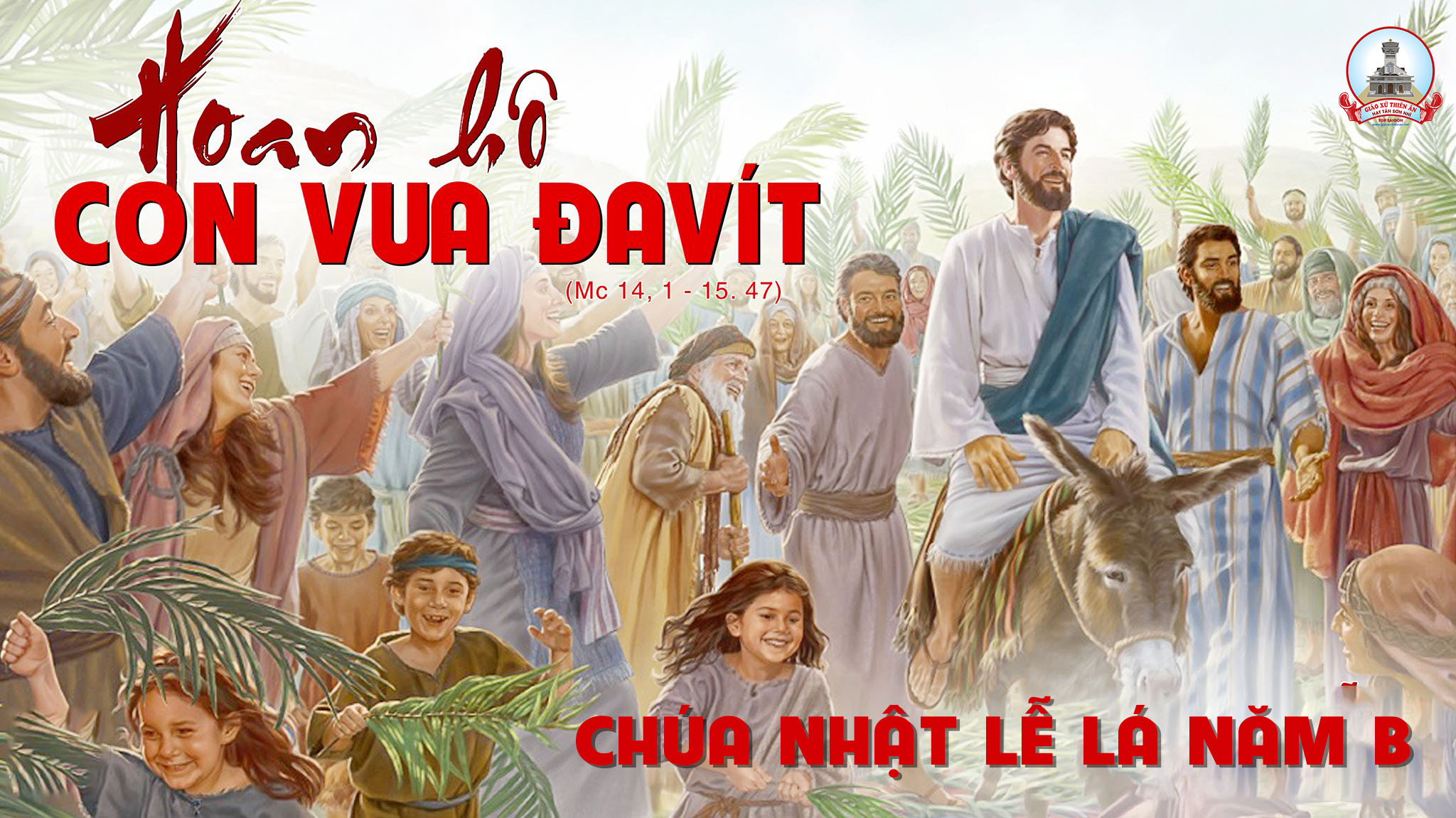 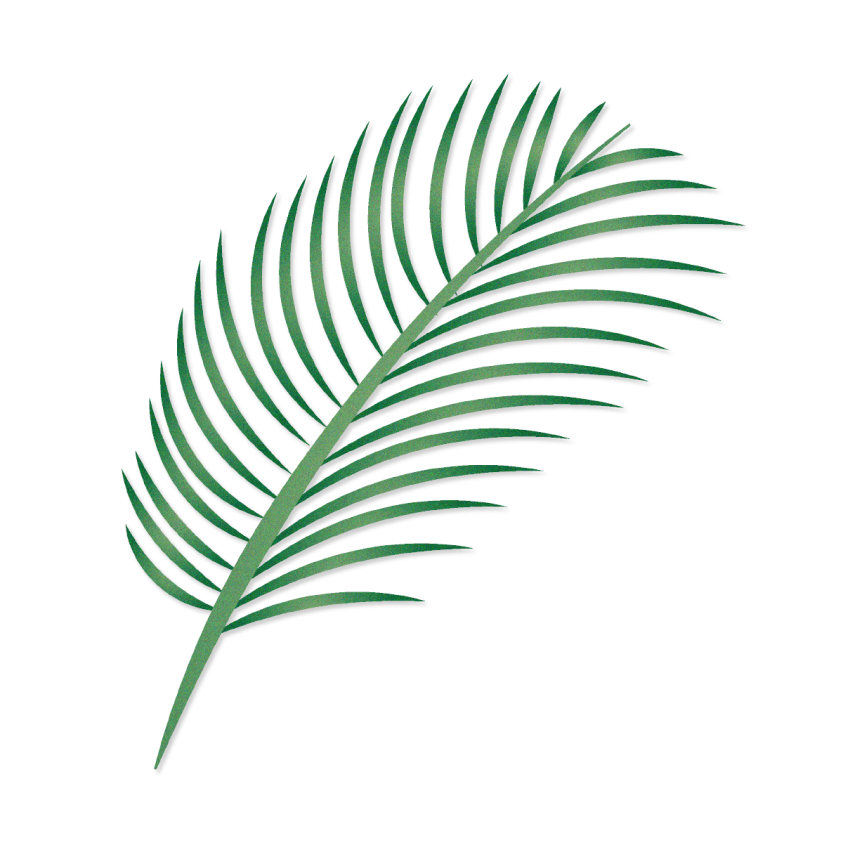 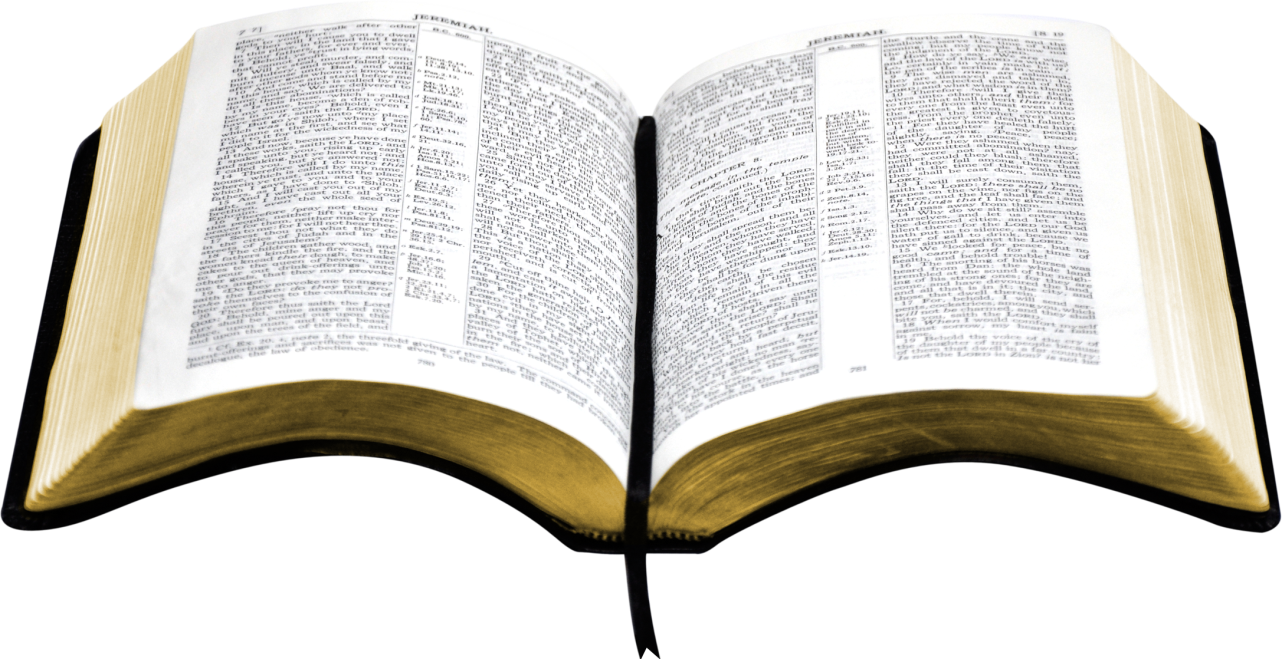 Bài Đọc 1
Tôi đã không che mặt khi bị mắng nhiếc phỉ nhổ, tôi biết mình sẽ không phải thẹn thùng.
Bài trích sách ngôn sứ I-sai-a.
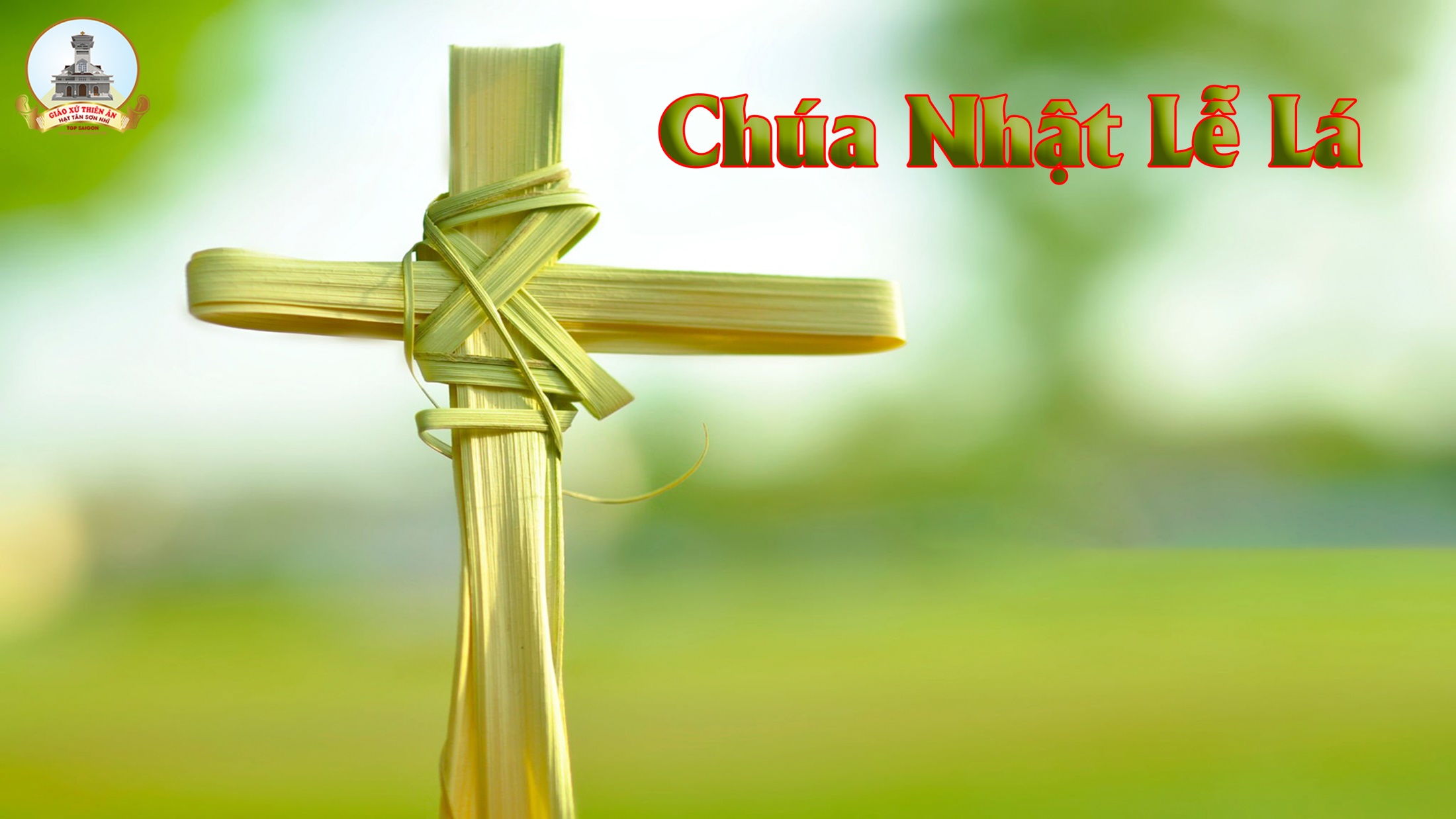 Thánh Vịnh 21Lm Kim Long05 Câu
Đk: Ôi Thiên Chúa, ôi Thiên Chúa sao Ngài nỡ bỏ con.
Tk1: Bao người nhiếc mắng, vừa thấy bóng con là họ đã chê bai: Tên này luôn kính tin Chúa Trời, nếu thương tình, hẳn là Ngài lo giải thoát
Đk: Ôi Thiên Chúa, ôi Thiên Chúa sao Ngài nỡ bỏ con.
Tk2: Ác thù xấn tới, tựa lũ chó vây chặt, đâm thủng chân tay. Xương xẩu con đếm xem vắn dài, mắt căm hờn nhìn chòng chọc con nhạo báng.
Đk: Ôi Thiên Chúa, ôi Thiên Chúa sao Ngài nỡ bỏ con.
Tk3: Chia phần áo khoác, còn chiếc áo trong họ cũng bắt thăm luôn. Ôi lạy Thiên Chúa con nương nhờ, cứu con cùng, Ngài đừng lìa xa, bỏ thí.
Đk: Ôi Thiên Chúa, ôi Thiên Chúa sao Ngài nỡ bỏ con.
Tk4: Con nguyện mãi mãi, truyền bá Thánh Danh Ngài cho khắp anh em. Xin được lên tiếng nơi công hội, tiến dâng Ngài một bài ngợi ca mừng kính.
Đk: Ôi Thiên Chúa, ôi Thiên Chúa sao Ngài nỡ bỏ con.
Tk5: Ai sợ kính Chúa, nào cất tiếng lên mà cung chúc tôn vinh. Miêu duệ Gia-cóp mau ca mừng, Ích-diên nào thần phục quyền uy của Chúa.
Đk: Ôi Thiên Chúa, ôi Thiên Chúa sao Ngài nỡ bỏ con.
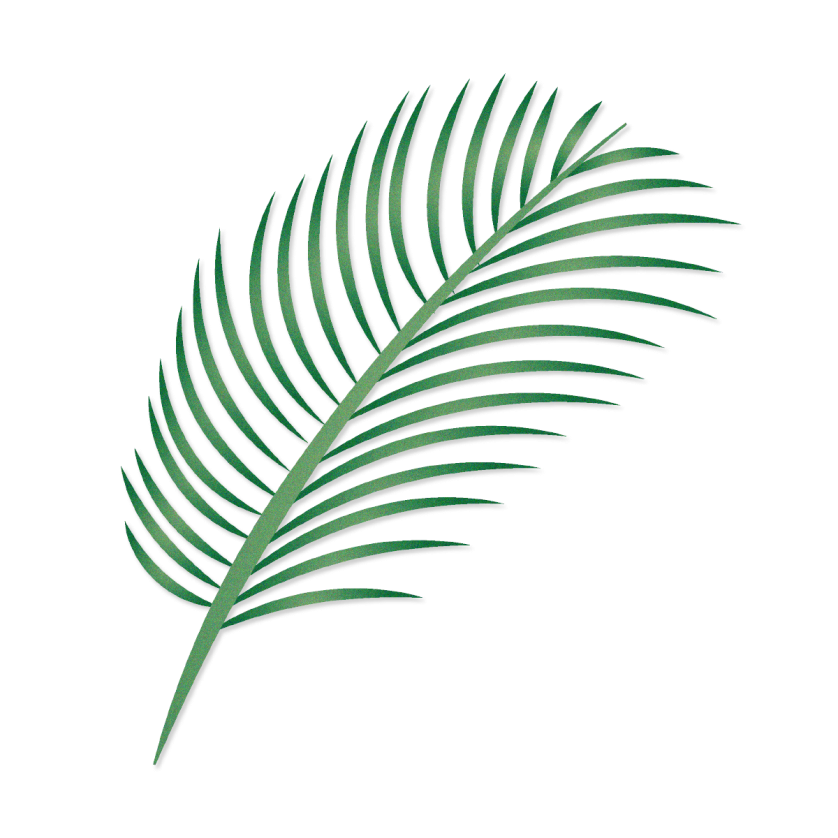 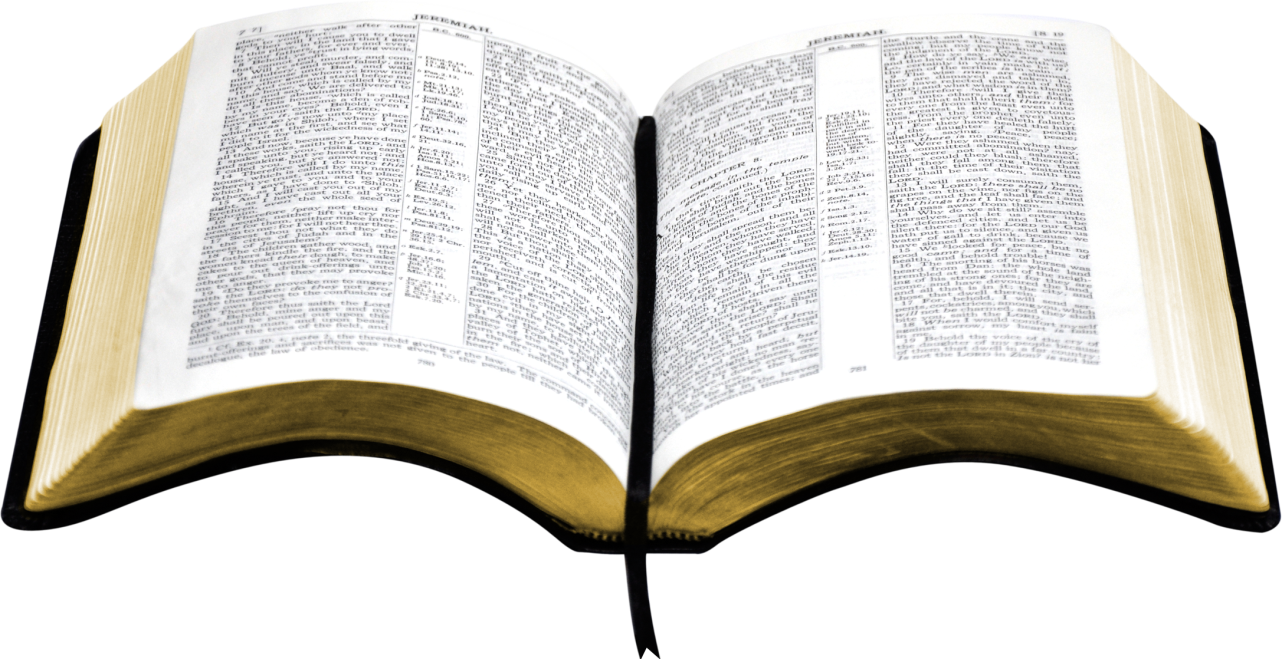 Bài Đọc 2
Đức Ki-tô đã tự khiêm tự hạ, nên Thiên Chúa đã siêu tôn Người.
Bài trích thư của thánh Phao-lô tông đồ gửi tín hữu Phi-líp-phê.
Câu xướng trước Phúc Âm:
Đức Ki-tô vì chúng ta đã vâng lời cho đến chết, và chết trên thập giá. Vì thế, Thiên Chúa đã tôn vinh Người, ban cho Người một danh hiệu vượt trên mọi danh hiệu.
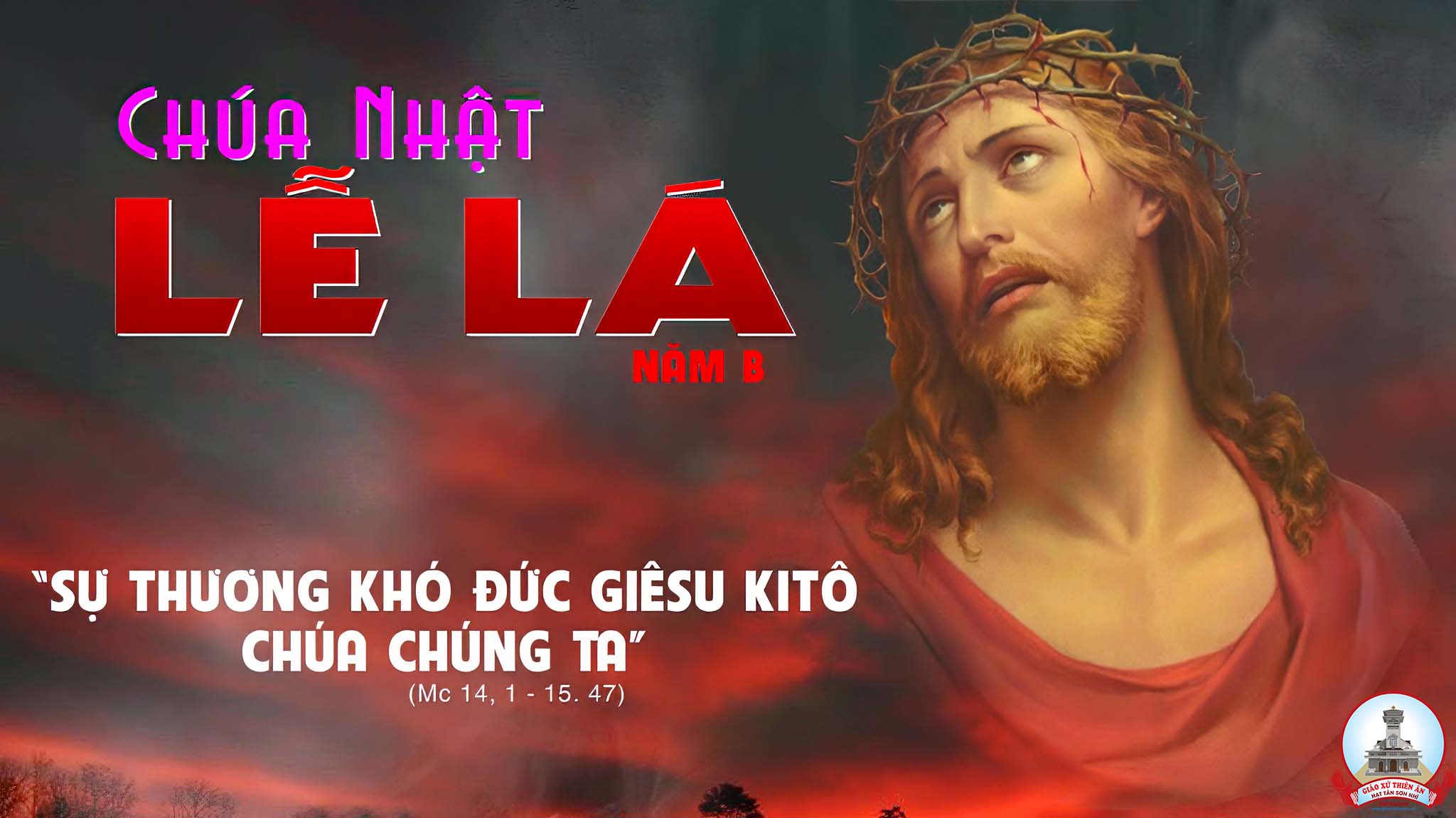 KINH TIN KÍNH
Tôi tin kính một Thiên Chúa là Cha toàn năng, Đấng tạo thành trời đất, muôn vật hữu hình và vô hình.
Tôi tin kính một Chúa Giêsu Kitô, Con Một Thiên Chúa, Sinh bởi Đức Chúa Cha từ trước muôn đời.
Người là Thiên Chúa bởi Thiên Chúa, Ánh Sáng bởi Ánh Sáng, Thiên Chúa thật bởi Thiên Chúa thật,
được sinh ra mà không phải được tạo thành, đồng bản thể với Đức Chúa Cha: nhờ Người mà muôn vật được tạo thành.
Vì loài người chúng ta và để cứu độ chúng ta, Người đã từ trời xuống thế.
Bởi phép Đức Chúa Thánh Thần, Người đã nhập thể trong lòng Trinh Nữ Maria, và đã làm người.
Người chịu đóng đinh vào thập giá vì chúng ta, thời quan Phongxiô Philatô; Người chịu khổ hình và mai táng, ngày thứ ba Người sống lại như lời Thánh Kinh.
Người lên trời, ngự bên hữu Đức Chúa Cha, và Người sẽ lại đến trong vinh quang để phán xét kẻ sống và kẻ chết, Nước Người sẽ không bao giờ cùng.
Tôi tin kính Đức Chúa Thánh Thần là Thiên Chúa và là Đấng ban sự sống, Người bởi Đức Chúa Cha và Đức Chúa Con mà ra,
Người được phụng thờ và tôn vinh cùng với Đức Chúa Cha và Đức Chúa Con: Người đã dùng các tiên tri mà phán dạy.
Tôi tin Hội Thánh duy nhất thánh thiện công giáo và tông truyền.
Tôi tuyên xưng có một Phép Rửa để tha tội. Tôi trông đợi kẻ chết sống lại và sự sống đời sau. Amen.
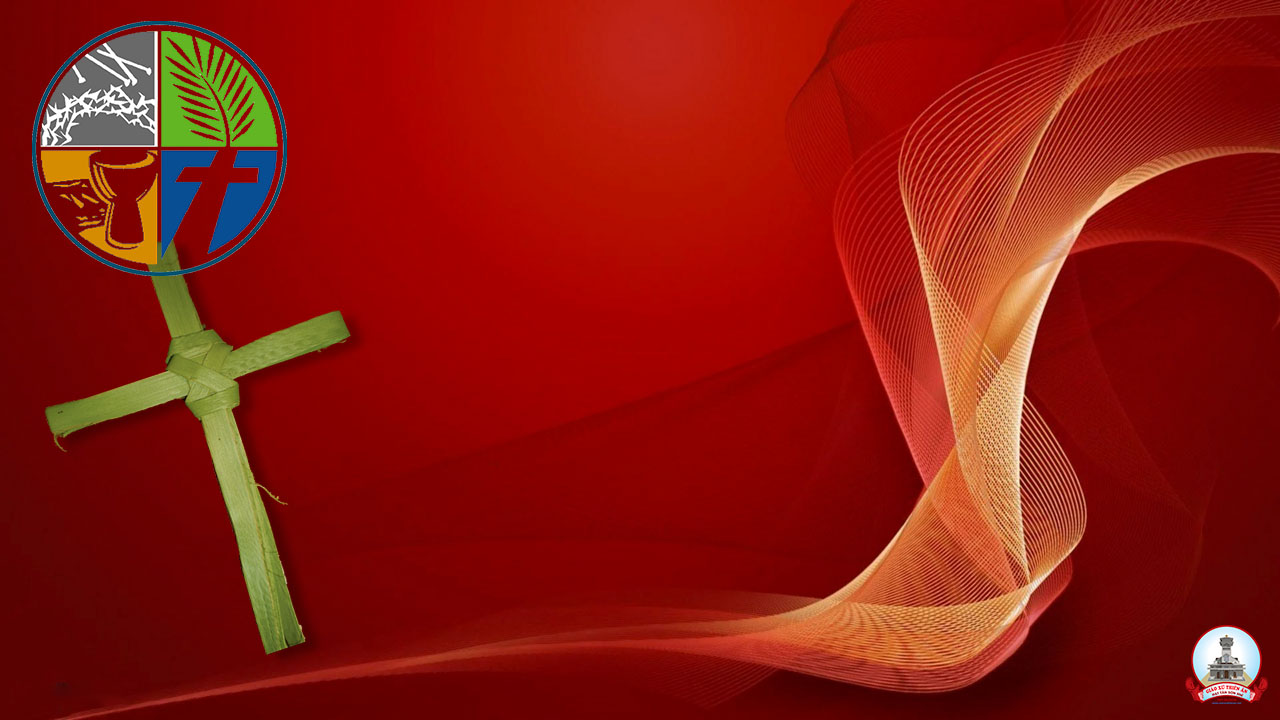 LỜI NGUYỆN TÍN HỮU
CHÚA NHẬT LỄ LÁ NĂM B
Hôm nay bước vào Tuần Thánh, Hội thánh mời gọi các Kitô hữu bước theo Đức Giêsu trên đường thập giá, để được phục sinh với Người trong cuộc sống mới.
Ca Dâng LễLỄ DÂNG MÙA CỨU ĐỘViết Chung
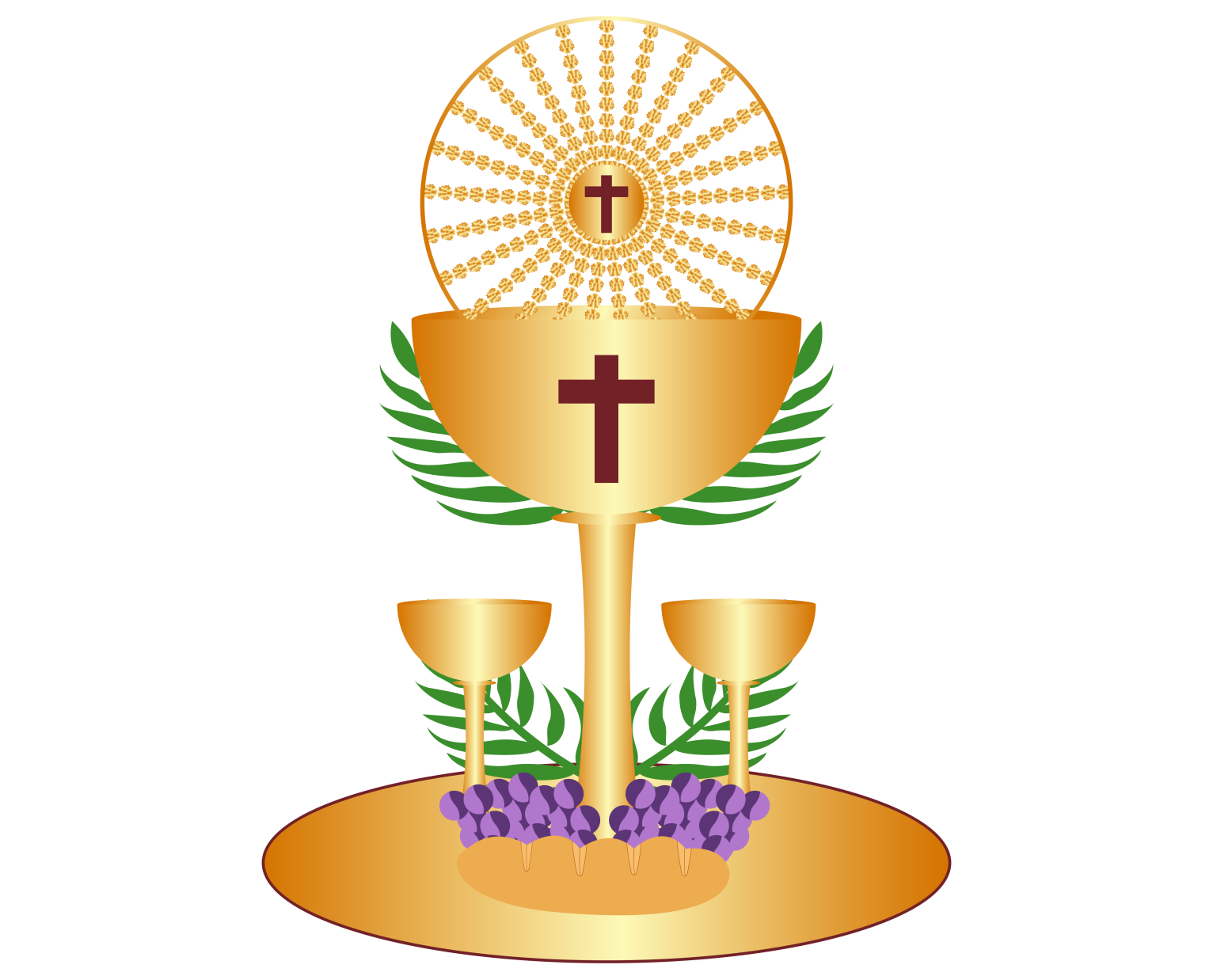 Tk1: Lễ dâng là thông phần trong ơn cứu rỗi, tình yêu bao la ngàn đời, sớt chia cay đắng buồn vui, Chúa đã chịu chết vì con để tẩy rữa hồn con nên mới.
Ðk: Đây của lễ dâng hiến mùa ân phúc cao cả. Đây của lễ muôn cõi lòng thân ái giao hòa. Xin nguyện dâng Chúa như bánh rượu thanh khiết bốn mùa. Cho trọn tin yêu thiết tha, dám trông mong đền đáp tình Cha.
Tk2: Lễ dâng là tâm tình ăn năn thống hối, lạy Cha xin Cha nhận lời, thứ tha tội lỗi trần ai, xót thương nhìn đến mọi nơi và mở lượng từ bi nhân ái.
Ðk: Đây của lễ dâng hiến mùa ân phúc cao cả. Đây của lễ muôn cõi lòng thân ái giao hòa. Xin nguyện dâng Chúa như bánh rượu thanh khiết bốn mùa. Cho trọn tin yêu thiết tha, dám trông mong đền đáp tình Cha.
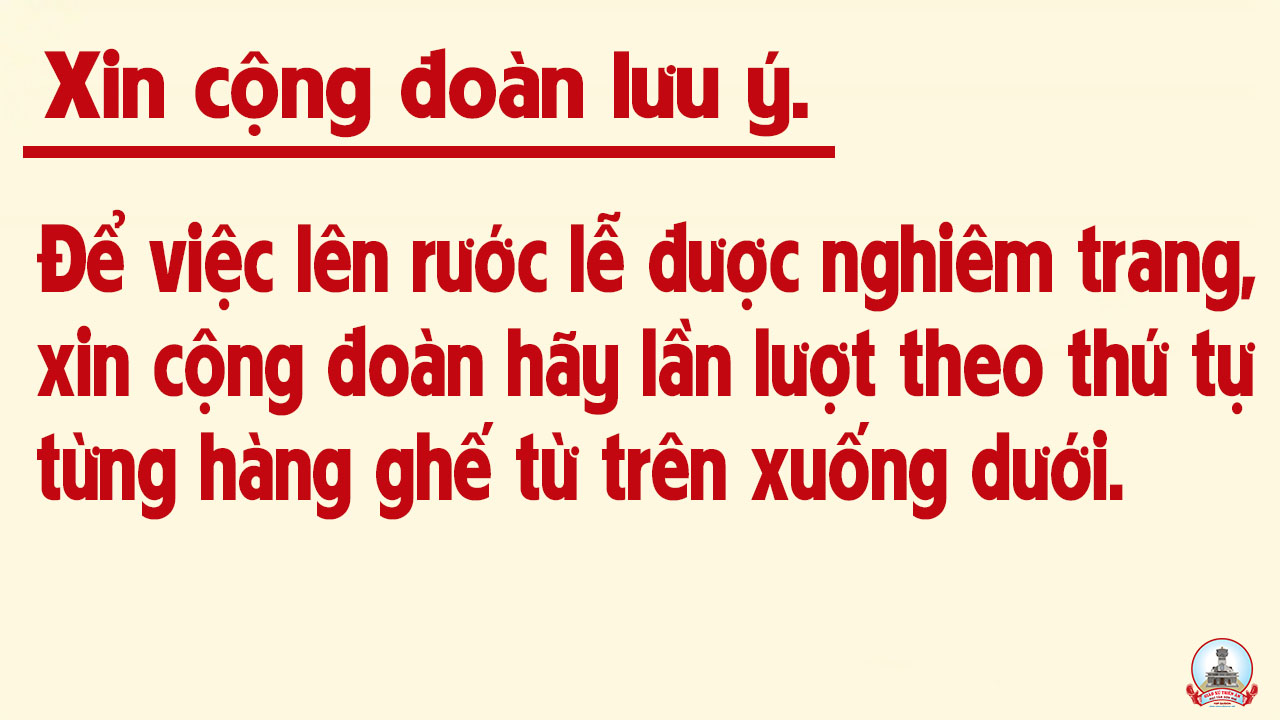 CHÚA NHẬT LỄ LÁ
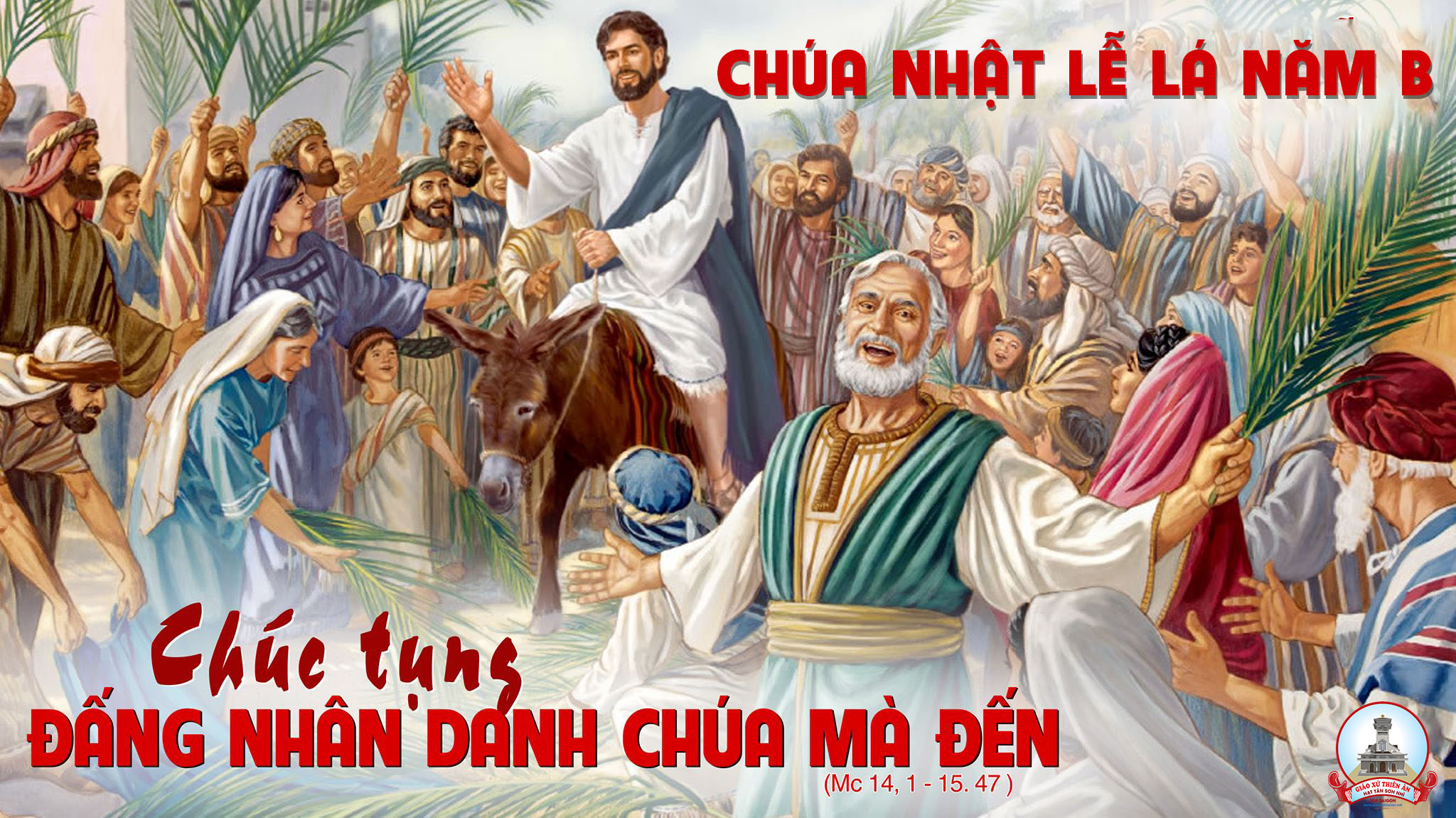 Ca Nguyện Hiệp Lễ Có Một Tình YêuLm. Ân Đức
Đk: (Có một Tình yêu) có một Tình Yêu, Tình yêu lạ lùng như thế đó rất bao la hơn đại dương kia, sóng ru hát câu tình ca (Chúa thương con nhiều)
***: Chúa thương con nhiều đang khi con còn trong bóng tối, đang khi con là thân yếu đuố,i Chúa đã thương nhìn đến con dắt dìu dẫn đưa trong tình (mối tình) tình yêu thắm nồng!
Tk1: Tình nào yêu con hơn bao mối tình trần gian. Tình Người đã chết chỉ vì yêu tha thiết Thánh giá nhuộm máu bằng chứng cho Tình Yêu Đấng Thánh tự hiến làm giá chuộc trần gian.
Đk: (Có một Tình yêu) có một Tình Yêu, Tình yêu lạ lùng như thế đó rất bao la hơn đại dương kia, sóng ru hát câu tình ca (Chúa thương con nhiều)
***: Chúa thương con nhiều đang khi con còn trong bóng tối, đang khi con là thân yếu đuố,i Chúa đã thương nhìn đến con dắt dìu dẫn đưa trong tình (mối tình) tình yêu thắm nồng!
Tk2: Tình nào yêu con đang khi con là tội nhân, là tình thương xót không để con hư mất Chúa muốn dùng con làm chứng nhân Tình yêu, Chúa muốn đời con là khúc nhạc Tình yêu.
Đk: (Có một Tình yêu) có một Tình Yêu, Tình yêu lạ lùng như thế đó rất bao la hơn đại dương kia, sóng ru hát câu tình ca (Chúa thương con nhiều)
***: Chúa thương con nhiều đang khi con còn trong bóng tối, đang khi con là thân yếu đuố,i Chúa đã thương nhìn đến con dắt dìu dẫn đưa trong tình (mối tình) tình yêu thắm nồng!
Tk3: Tình nào yêu con nâng con lên hàng bạn thân, cùng con liên kết trong Tình Yêu Giao Ước Chúa chiếm đoạt con bằng Thánh Linh dịu êm. Chúa quyến rũ con bằng tiếng gọi Tình yêu
Đk: (Có một Tình yêu) có một Tình Yêu, Tình yêu lạ lùng như thế đó rất bao la hơn đại dương kia, sóng ru hát câu tình ca (Chúa thương con nhiều)
***: Chúa thương con nhiều đang khi con còn trong bóng tối, đang khi con là thân yếu đuố,i Chúa đã thương nhìn đến con dắt dìu dẫn đưa trong tình (mối tình) tình yêu thắm nồng!
CHÚA NHẬT LỄ LÁ
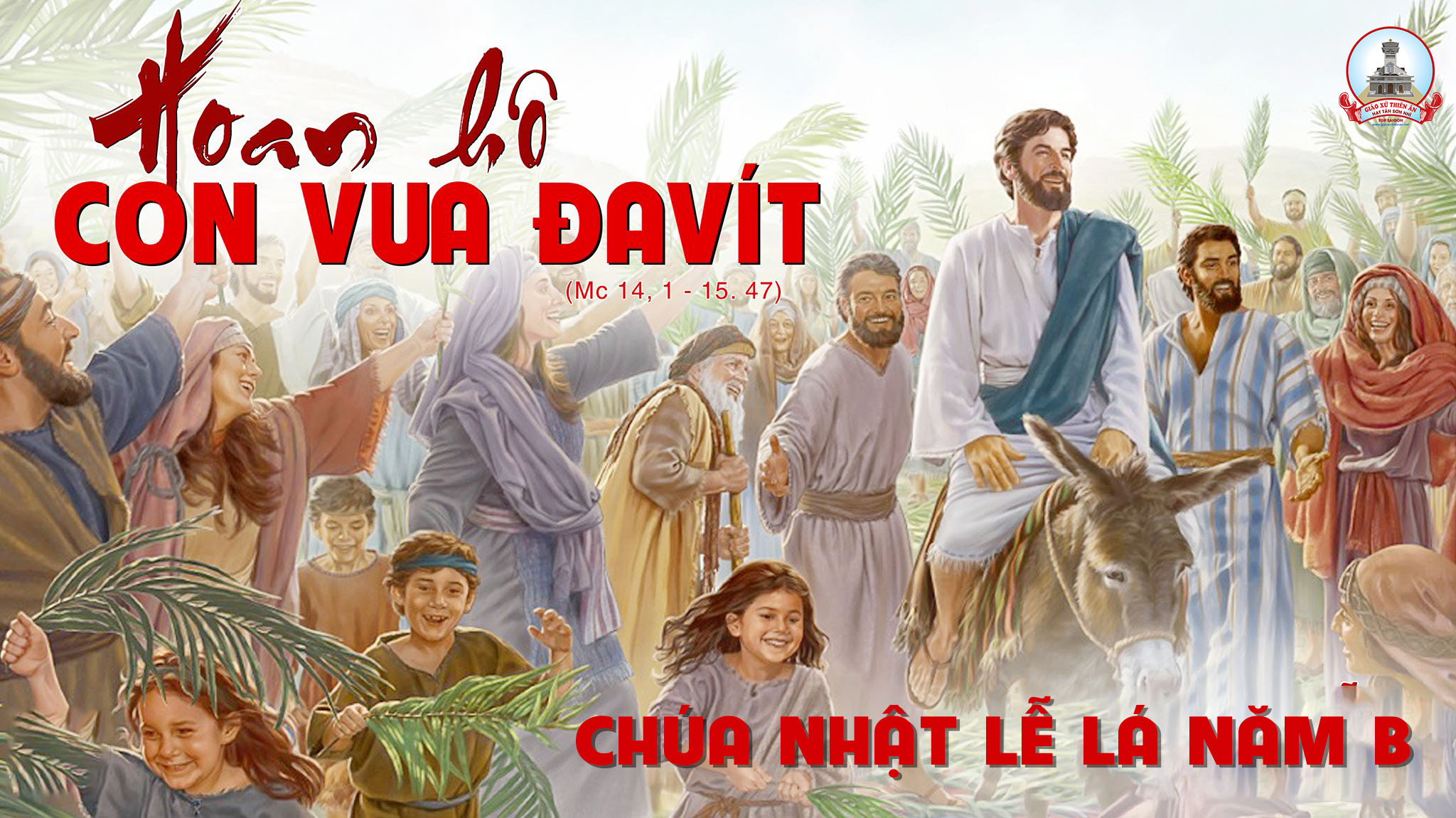 Ca Kết LễCanvê ChiềuVinam
Tk1: Mẹ in bóng trên đồi cao, nghiêng mình xót xa niềm đau. Thôi giờ mất con còn đâu. Mẹ nhìn theo xác con yêu, nằm trên thánh giá tiêu điều, Can - vê chiều tịch liêu.
Đk: Gạt nước mắt thương đau rã rời, Mẹ vẫn nói xin vâng muôn đời. Thương con người lỗi tội, Mẹ hiệp thông Cứu chuộc Mẹ ơi!
Tk2: Mẹ theo Chúa đi ngàn nơi, chung phần với bao buồn vui, sẵn sàng với con mà thôi. Mẹ mang ân phúc cho đời, hiệp thông cứu rỗi muôn người lau khô giòng lệ rơi.
Đk: Gạt nước mắt thương đau rã rời, Mẹ vẫn nói xin vâng muôn đời. Thương con người lỗi tội, Mẹ hiệp thông Cứu chuộc Mẹ ơi!
CHÚA NHẬT LỄ LÁ
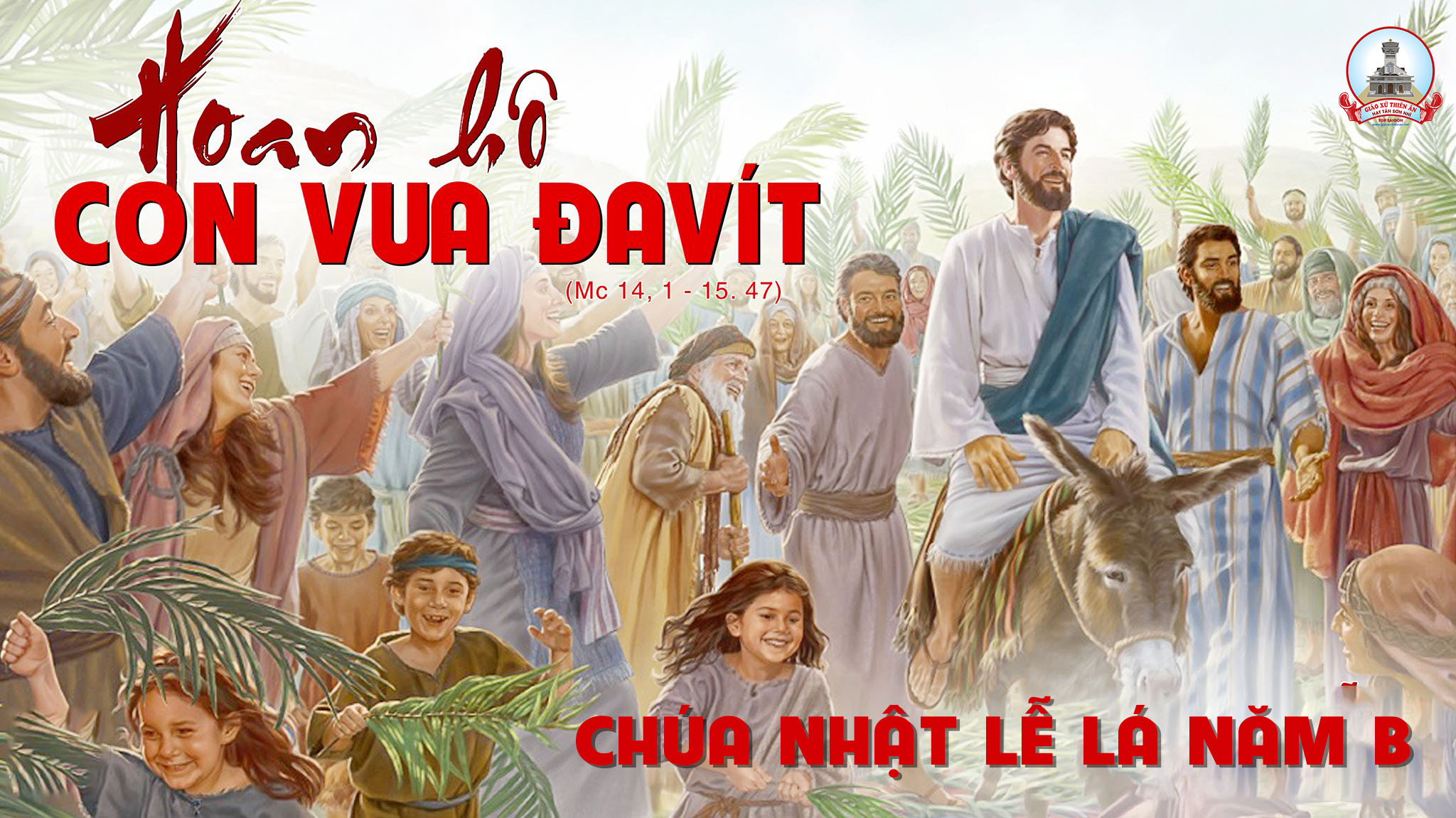